Als/dan
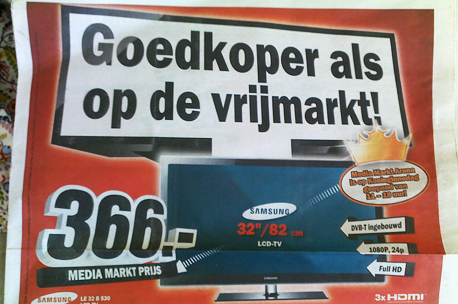 Dan
Als je dan gebruikt, wil je het verschil beschrijven. Je gebruikt hierbij vaak de vergrotende trap of bijvoorbeeld ‘anders’:

Kees zingt mooier dan Wim.
Kees is nog groter dan een reus.
Kees is vijf keer sterker dan zijn zoon.
Kees staat op een andere hoogte dan Jan. 
Kees doet niets anders dan slapen.
Als
Als je als gebruikt, wil je de gelijkheid beschrijven.  Je gebruikt hierbij vaak  'even', 'zelfde' of 'zo'.

Kees zingt even mooi als Wim.
Kees is zo groot als een reus.
Kees is vijf keer zo sterk als zijn zoon.
Kees staat op dezelfde hoogte als Jan.
Oefenzinnen
In talen is hij veel beter ..... zijn broer.
Karel drinkt meer ..... goed voor hem is.
Ik ken zijn broer beter ..... zijn zus.
Hij is net zo leuk ..... jij.
Gelukkig was de vraag niet groter ..... het aanbod.
Hij leest veel sneller ..... ik.
Hij is net zo groot ….. zijn vader.
Dat nieuwe lokaal heeft dezelfde afmetingen ..... de oude lokalen.